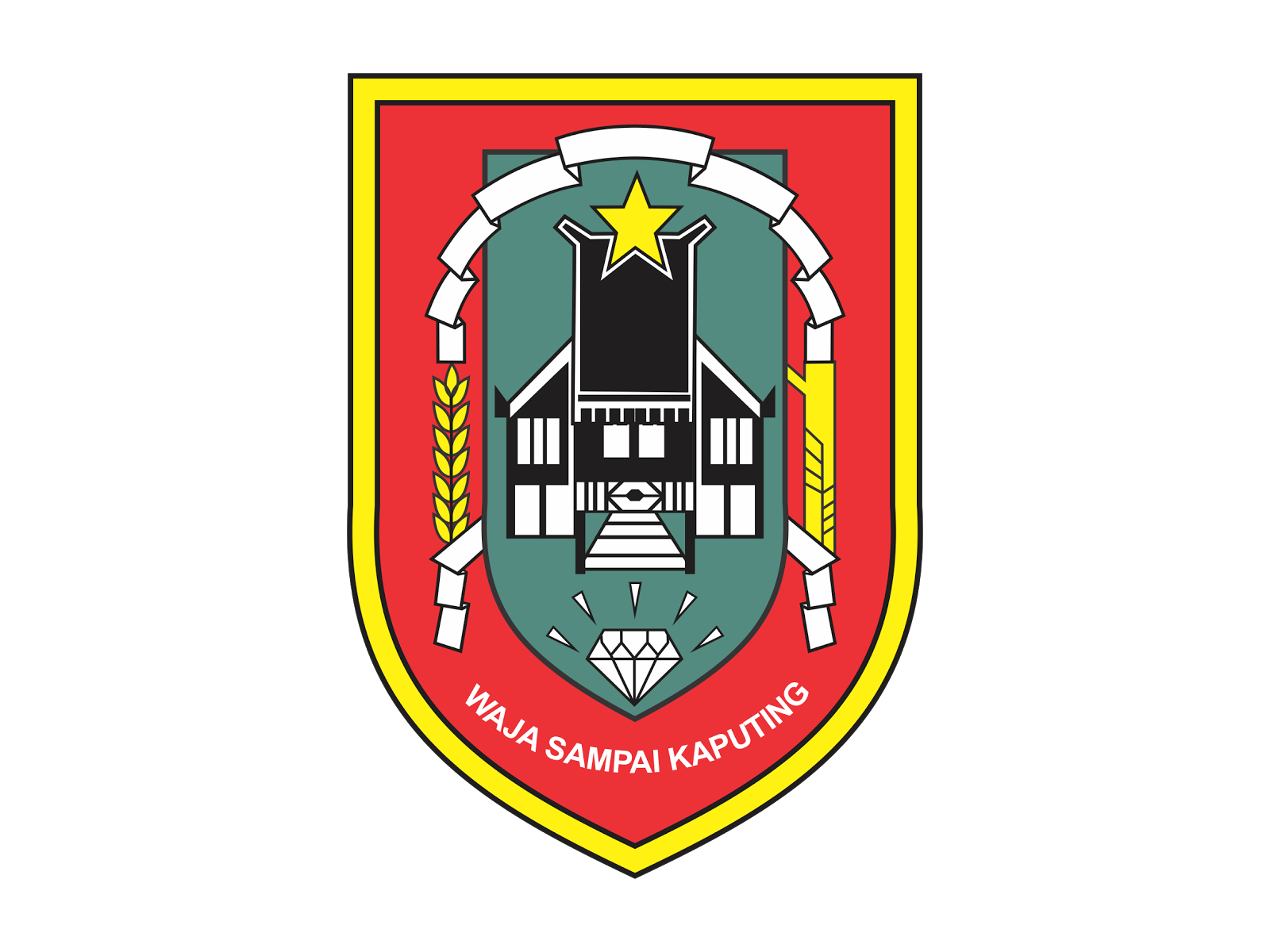 LAPORAN KONDISI BANJIR PROVINSI KALIMANTAN SELATAN
BANJARMASIN, KAMIS 28 JANUARI 2021
JAM 09.00 WITA
OUT LINE1. Infografis bencana banjir di Kalimantan selatan2. perkiraan cuaca terkini3. daerah yang terdampak listrik padam4. DATA SUMBERDAYA SEMENTARA5. DAFTAR STOK LOGISTIK/PERALATAN BPBD PROVINSI     KALIMANTAN SELATAN6. data posko kesehatan7. Data ketinggian air di beberapa kabupaten/kota
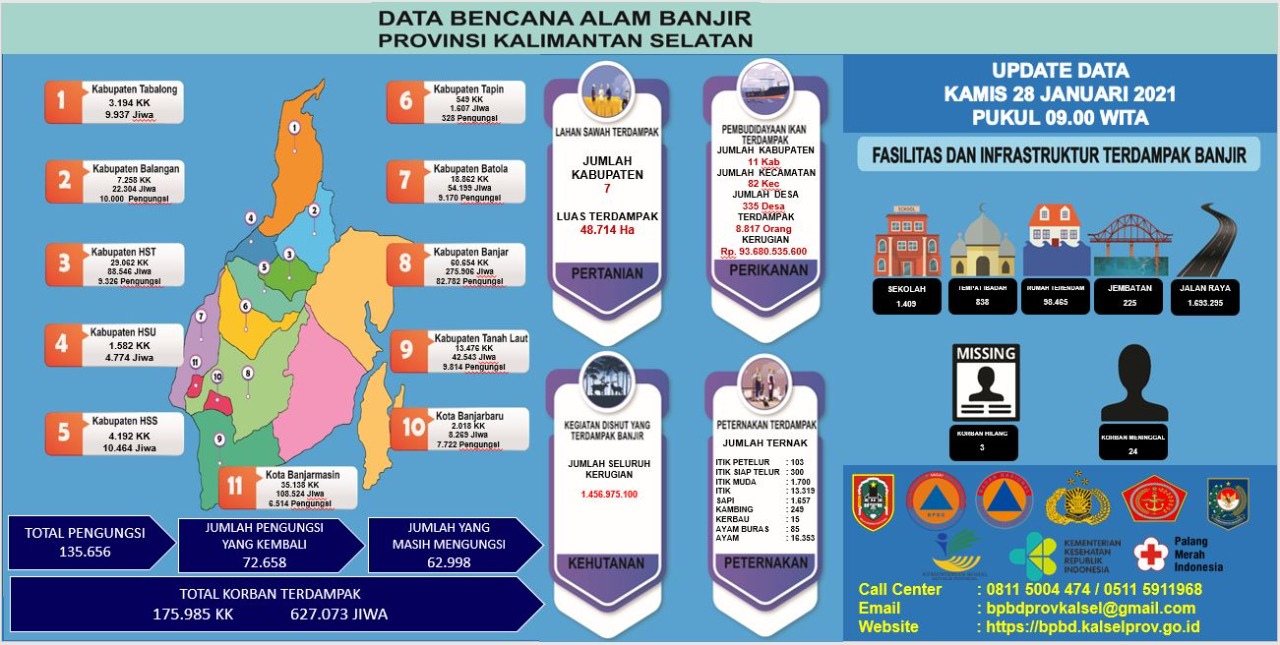 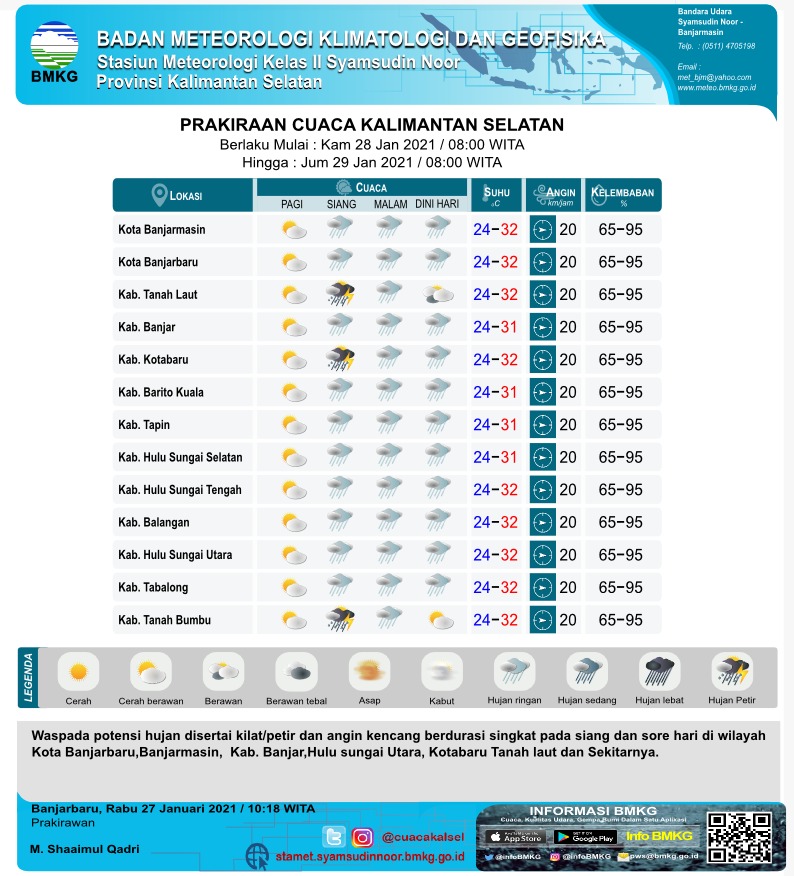 Prakiraan cuaca Kalimantan selatan selatan, Kamis 28 januari 2021
WASPADA POTENSI HUJAN DISERTAI KILAT/PETIR DAN ANGIN KENCANG BERDURASI SINGKAT SINGKAT PADA SIANG DAN SORE HARI DI WILAYAH KAB. BANJAR, TAPIN, HULU SUNGAI TENGAH, HULU SUNGAI UTARA, KOTABARU DAN SEKITARNYA
daerah yang terdampak listrik padam
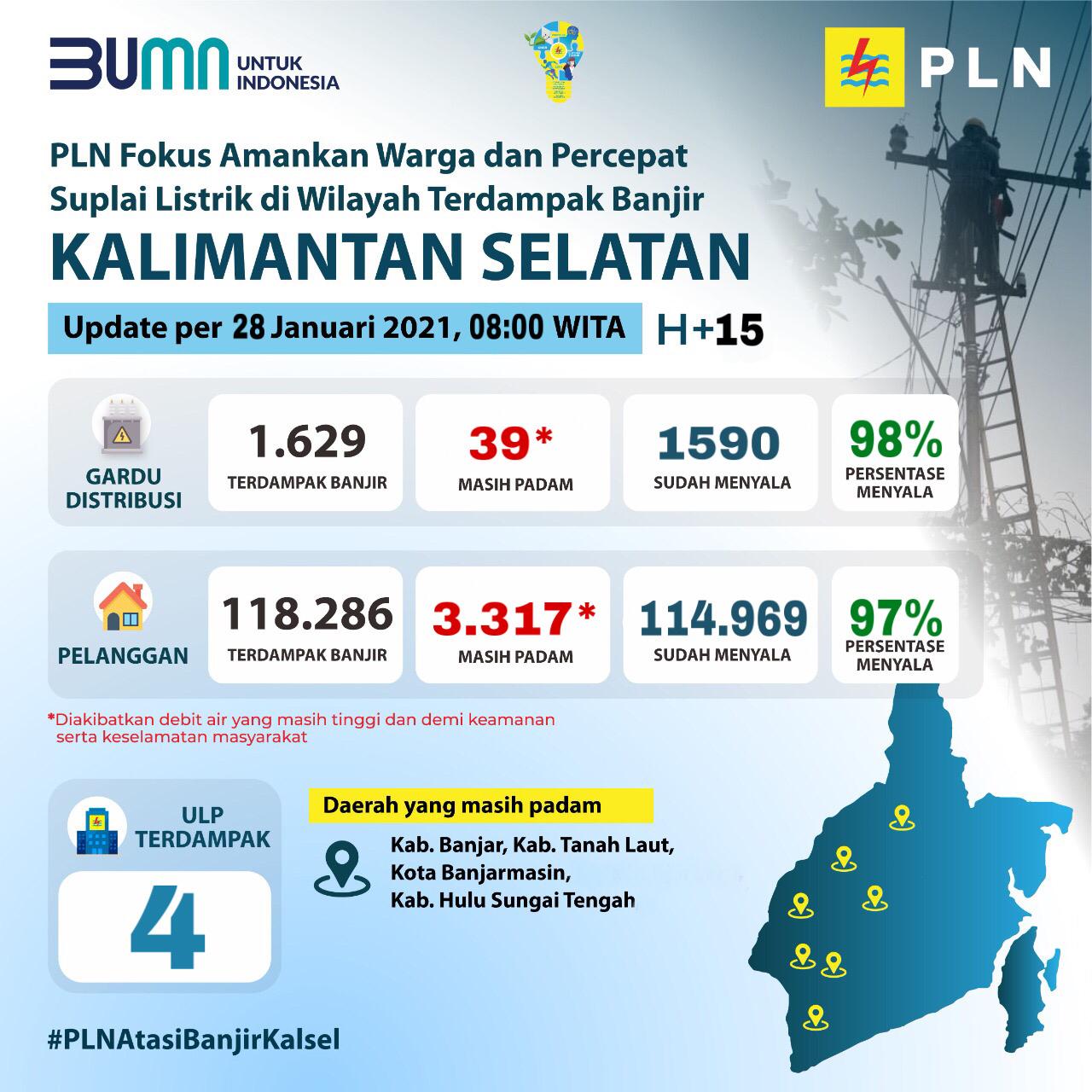 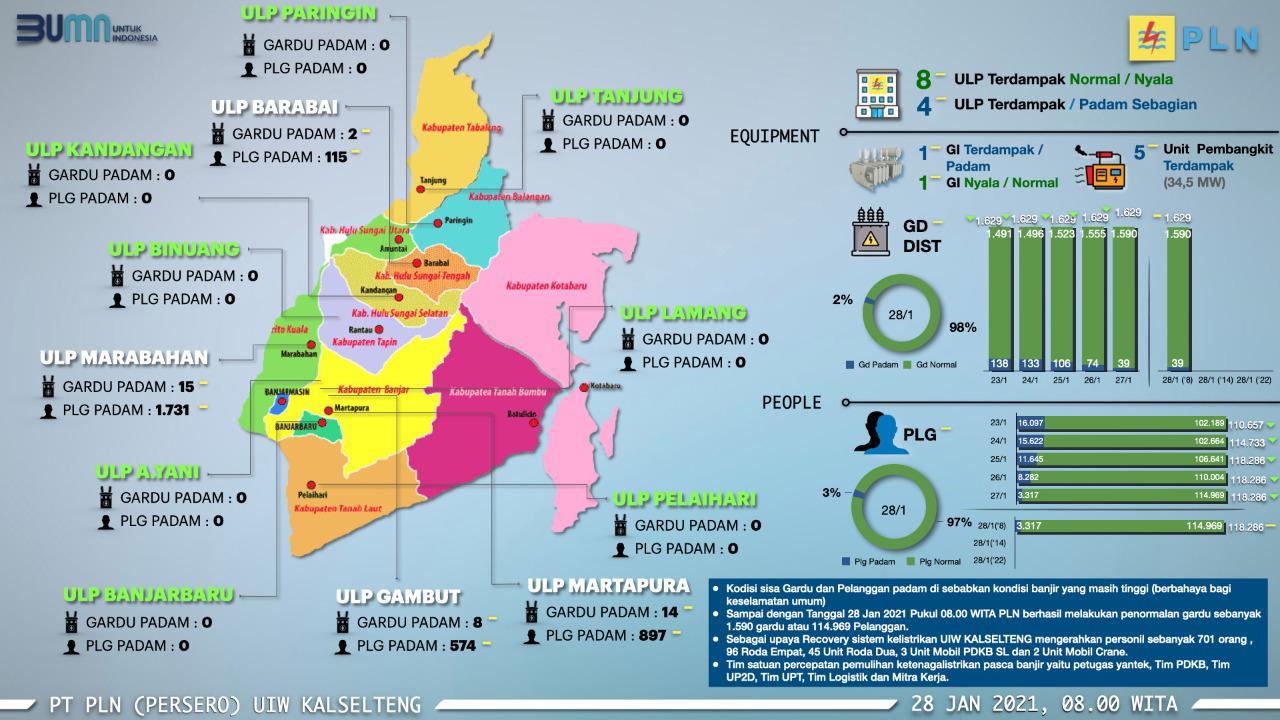 DATA SUMBERDAYA SEMENTARA
DAFTAR STOK LOGISTIK/PERALATAN BPBD
PROVINSI KALIMANTAN SELATAN (1) 
PERTANGGAL 28 JANUARI 2021
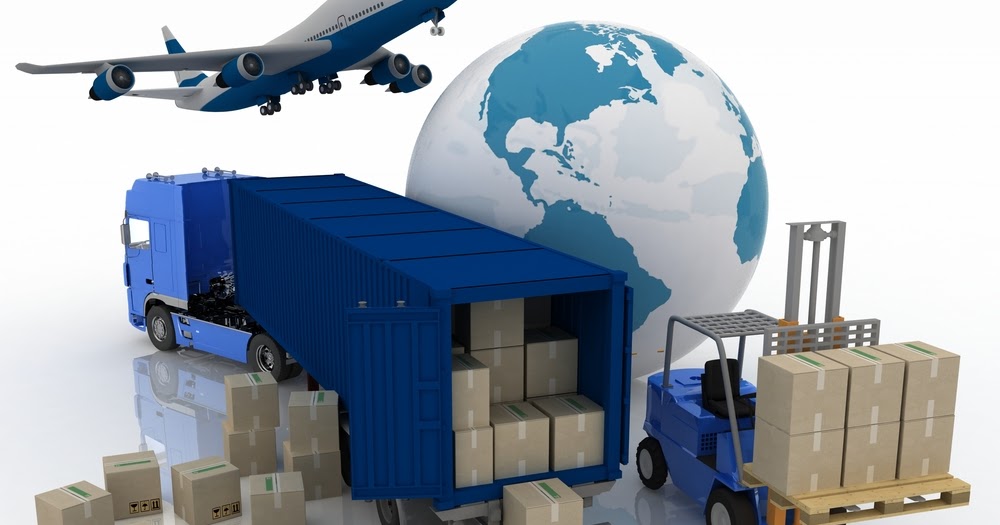 DAFTAR STOK LOGISTIK/PERALATAN BPBD
PROVINSI KALIMANTAN SELATAN (2) 
PERTANGGAL 28 JANUARI 2021
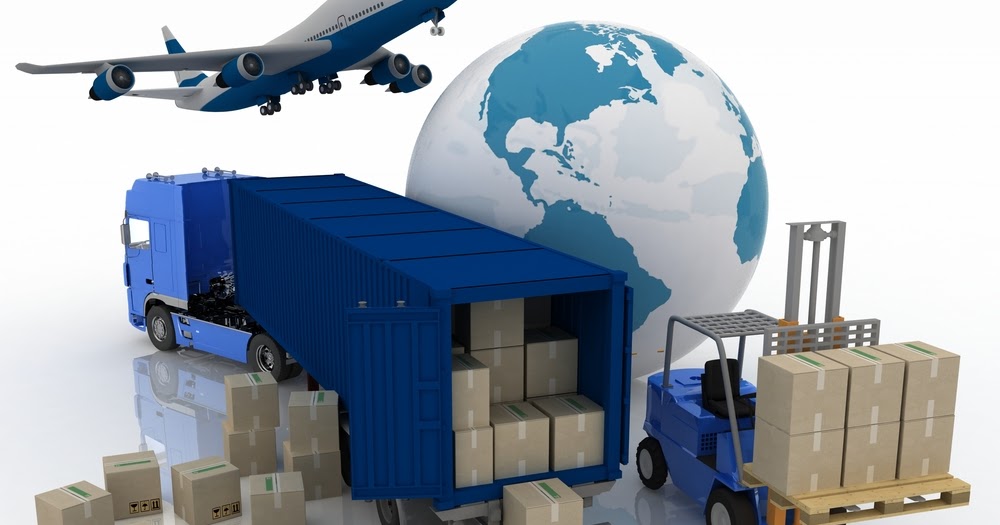 DAFTAR STOK LOGISTIK/PERALATAN BPBD
PROVINSI KALIMANTAN SELATAN (2)
Data posko kesehatankamis, 28 januari 2021hingga pukul 09.00 wita
Data ketinggian airkamis,28 januari 2021hingga pukul 09.00 wita
Kota Banjarbaru	= Normal 0-5 Cm
Kab. HST		= Normal 0-5 Cm
Kab. Balangan		= Normal 0-5 Cm
Kab. Tapin		= Normal 0-5 Cm
Kab. HSU		= Normal 0-5 Cm
Kab Tanah Bumbu	= Normal 0-5 Cm
Kota Banjarmasin	= Penurunan Debit Air 15-25 Cm
Kab. Tabalong		= Normal 0-5 Cm
Kab. Banjar		= 0-35 Cm
Sekian dan terima kasih